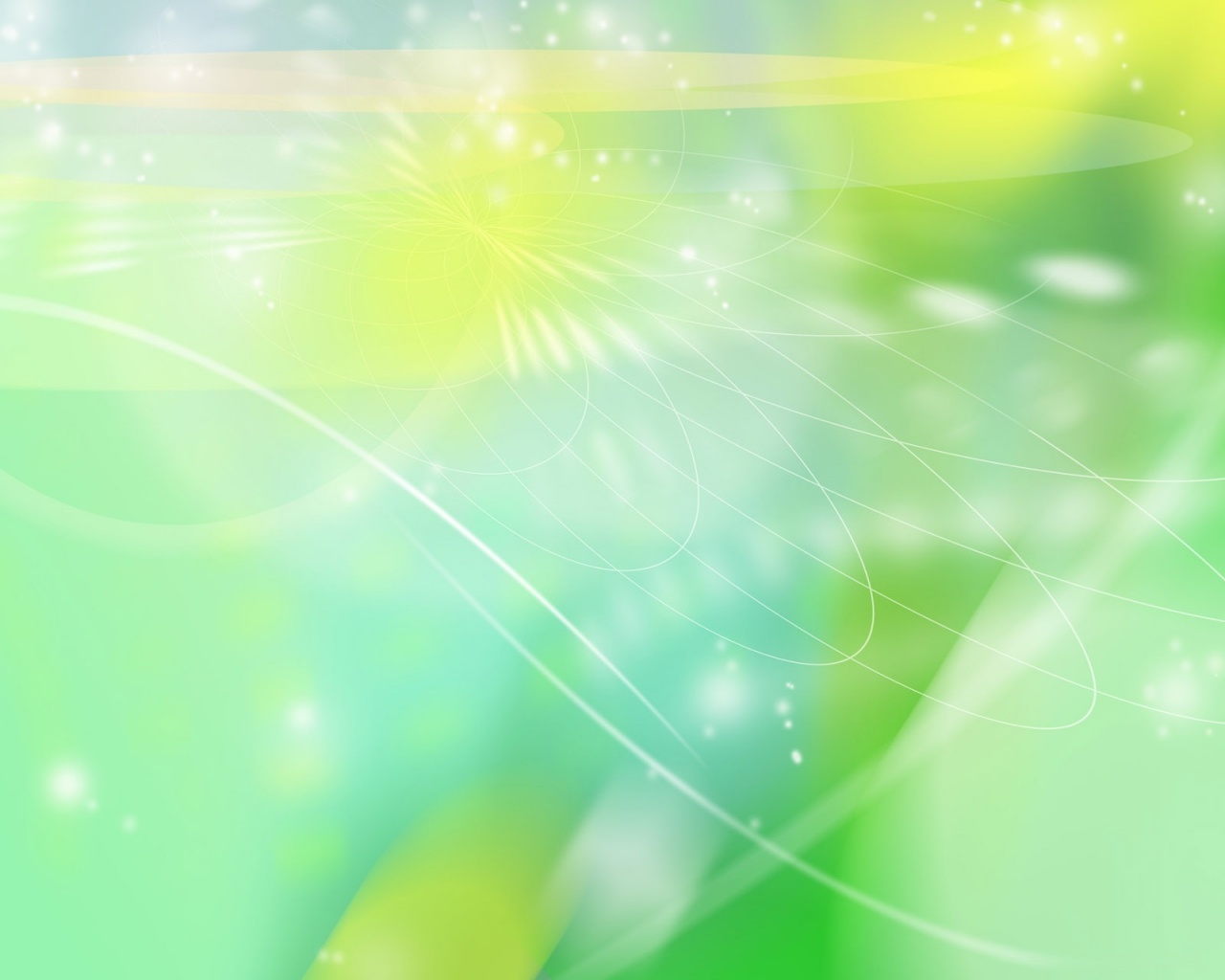 Плауни   та   хвощі
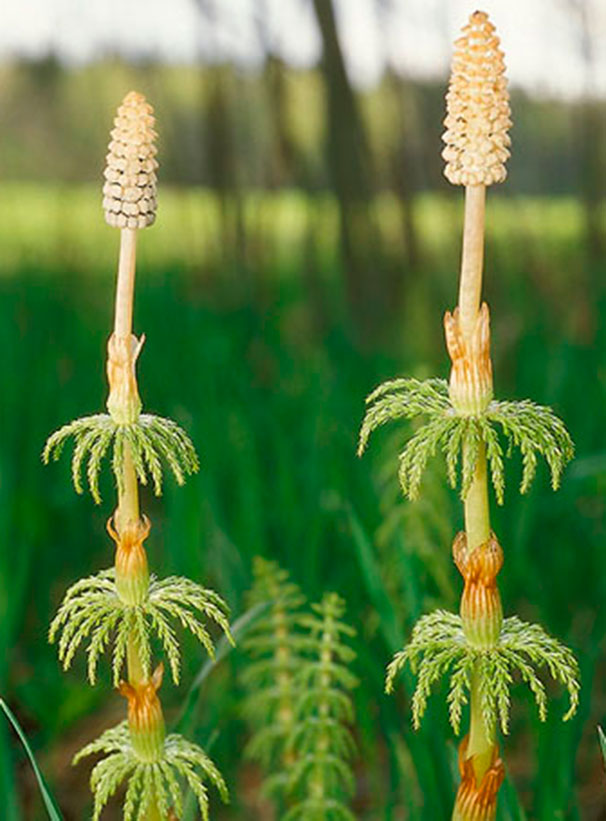 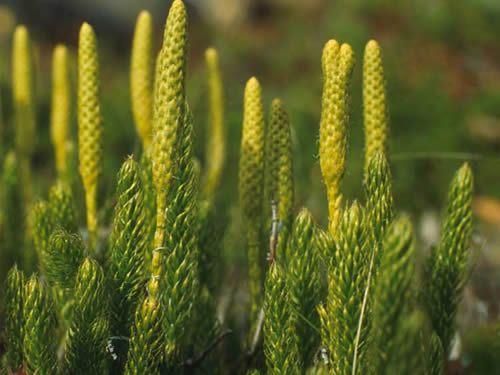 Хвощ   польовий
Плаун   булавоподібний
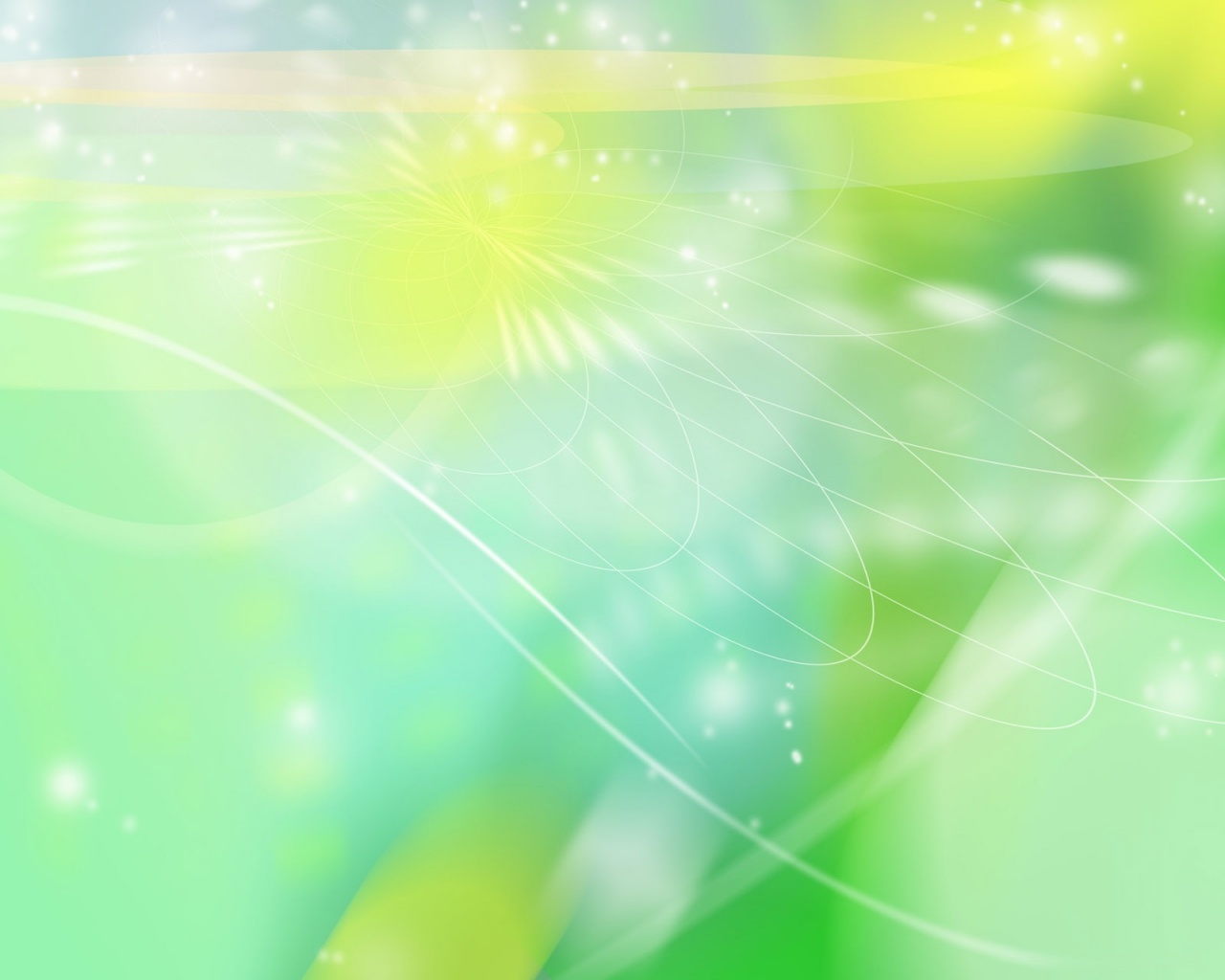 Загальна  характеристика  плаунів:
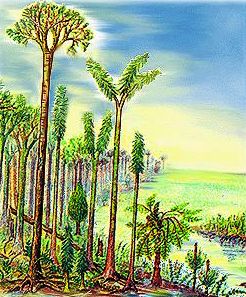 Багаторічні  вічнозелені  трави.
Переважає  нестатеве  покоління.
Поширені  на  зволожених  ділянках.
Вимерлі   плауни
[Speaker Notes: Вимерлі плауни були великими деревами до 40 м висотою. Їхні стовбури досягали 1 метра діаметром. Стовбур вимерлого плауна був вкритий вузькими листками. А зараз стовбур сучасного плауна вкритий маленькими листками. Зараз збереглося біля 1000 видів плаунів. Це багаторічні трави.]
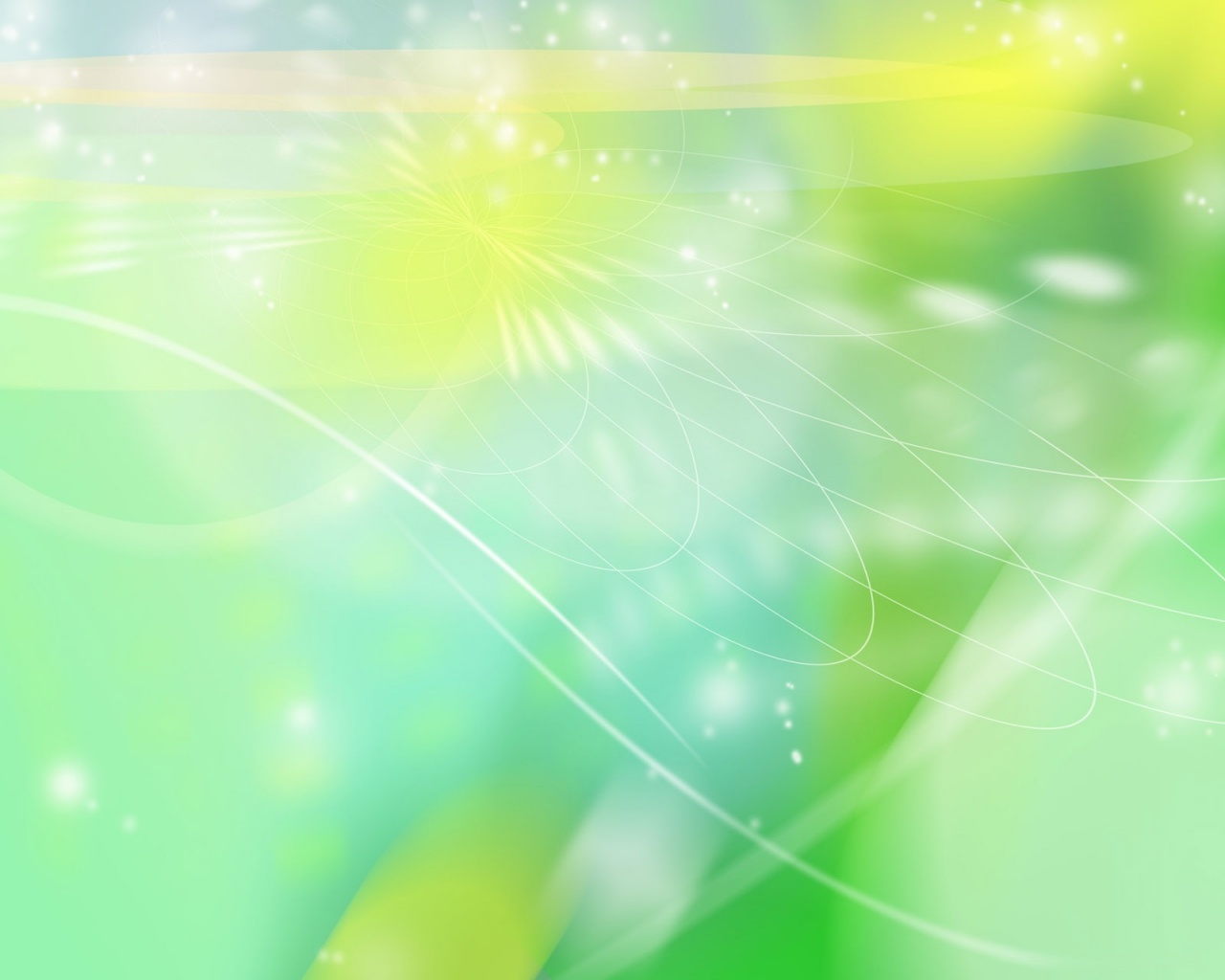 Загальна  характеристика  плаунів:
4. Будова плаунів:
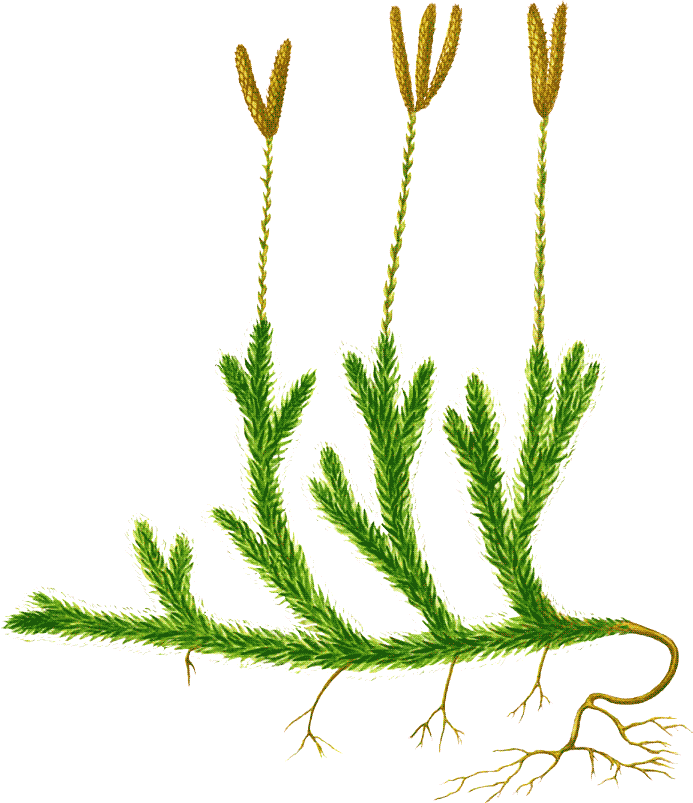 Спорангії   за   спорами
листки
стебло
Додаткові   корені
Плаун   булавоподібний
[Speaker Notes: Вимерлі плауни були великими деревами до 40 м висотою. Їхні стовбури досягали 1 метра діаметром. Стовбур вимерлого плауна був вкритий вузькими листками. А зараз стовбур сучасного плауна вкритий маленькими листками. Зараз збереглося біля 1000 видів плаунів. Це багаторічні трави.]
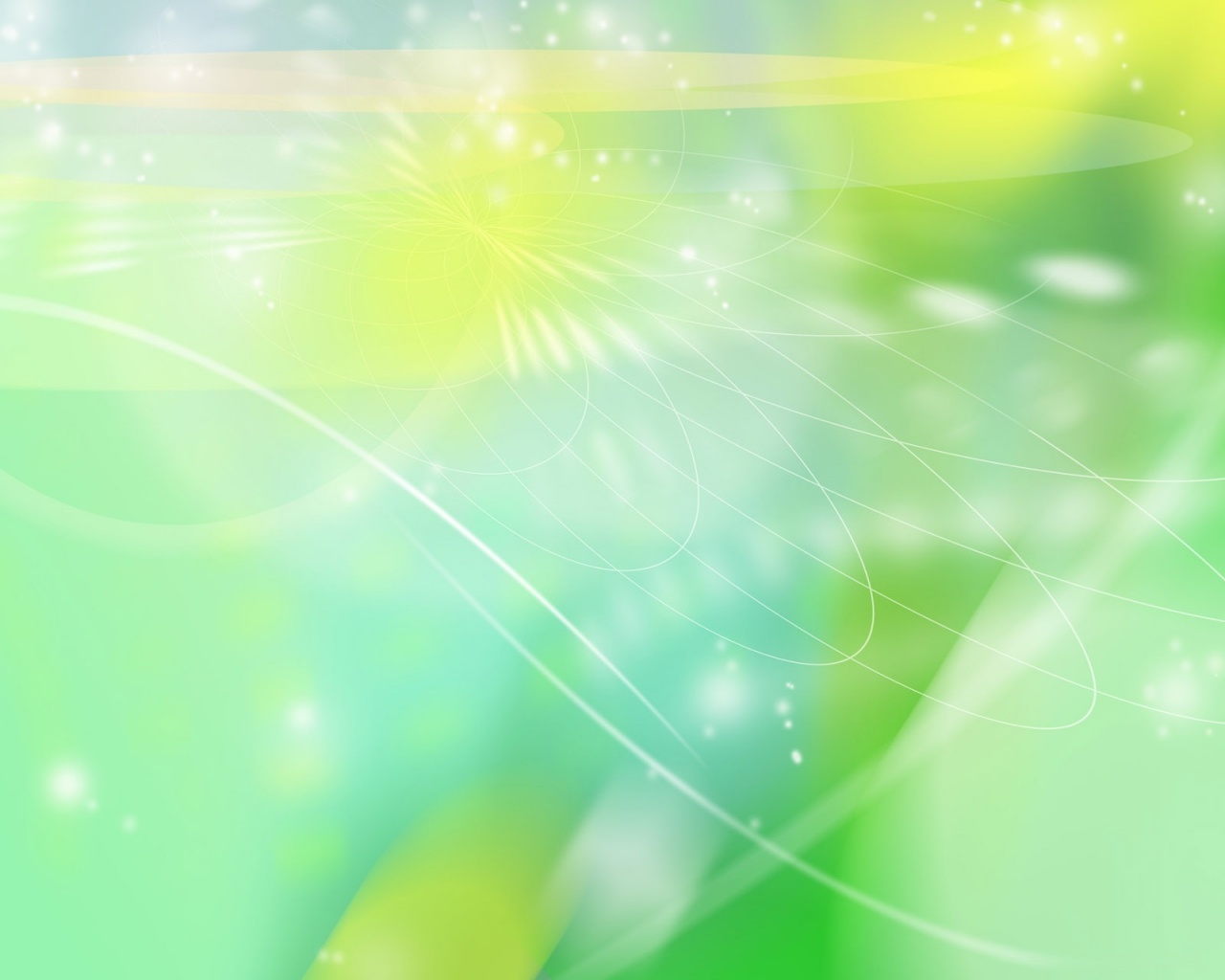 Цикл   розвитку   плауна
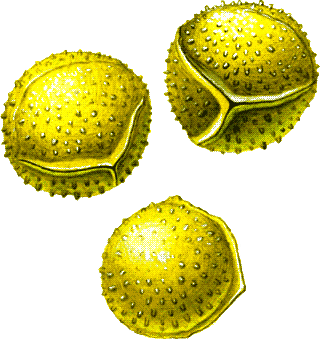 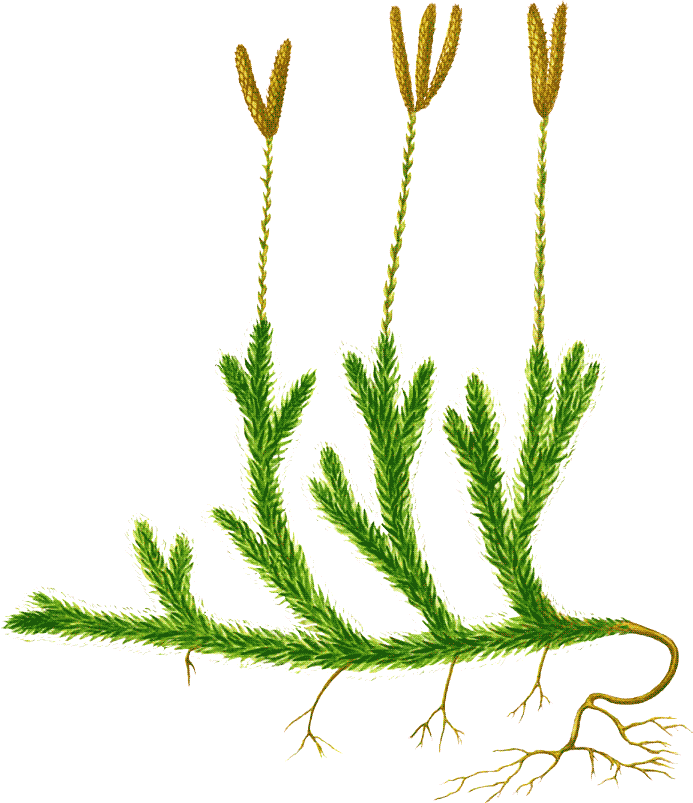 спори
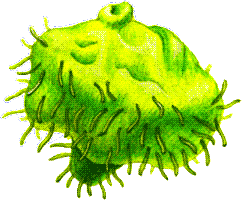 Нестатеве   покоління
статеве   покоління - заросток
Плаун   булавоподібний
[Speaker Notes: Плаун булавовидный (Lycopodium clavatum L.) 
Научное название рода происходит от слов lycos – "волк" и podios (pus) – "нога".
Спорангии собраны в спороносных колосках – стробилах, располагающихся большей частью по два на верхушках стеблей. Споры созревают в июне - августе. Широко распространен по земному шару, в том числе практически по всей территории России. Растение сухих светлохвойных лесов, преимущественно сосновых, где часто образует сплошной покров. Споры плауна прежде широко употребляли как детскую присыпку. Споры хорошо горят: их использовали при устройстве бенгальских огней и фейерверков, а также для ярких вспышек при фотографировании. Ликоподий высоко ценился в металлургии для обсыпки форм, особенно при фасонном литье. Надземными побегами плауна окрашивали ткани в синий цвет. Длинные побеги плауна булавовидного хороши для изготовления гирлянд и венков, однако массовый сбор их приводит иногда полному уничтожению растений. Многолетник. Высота 10 - 30 см. Растет в хвойных и смешанных лесах. Спороношение в июне - августе. Спорангии собраны в колоски на верхушке ветвей по 3 - 5.]
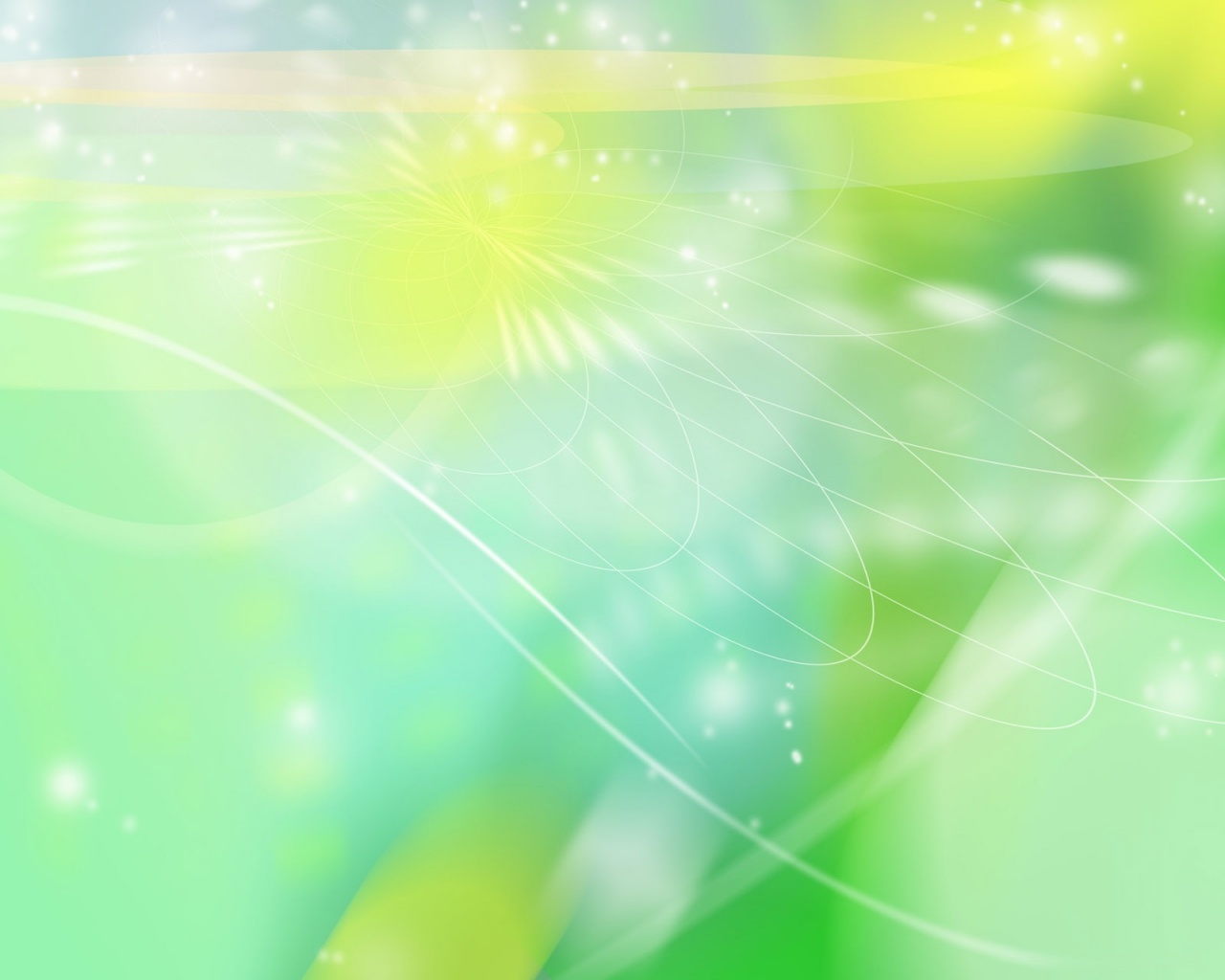 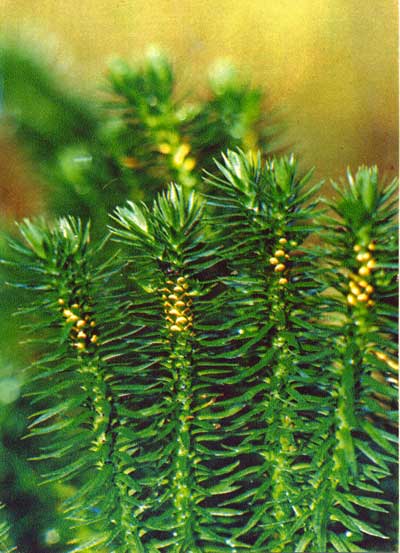 Плаун   звичайний, або плаун - баранець
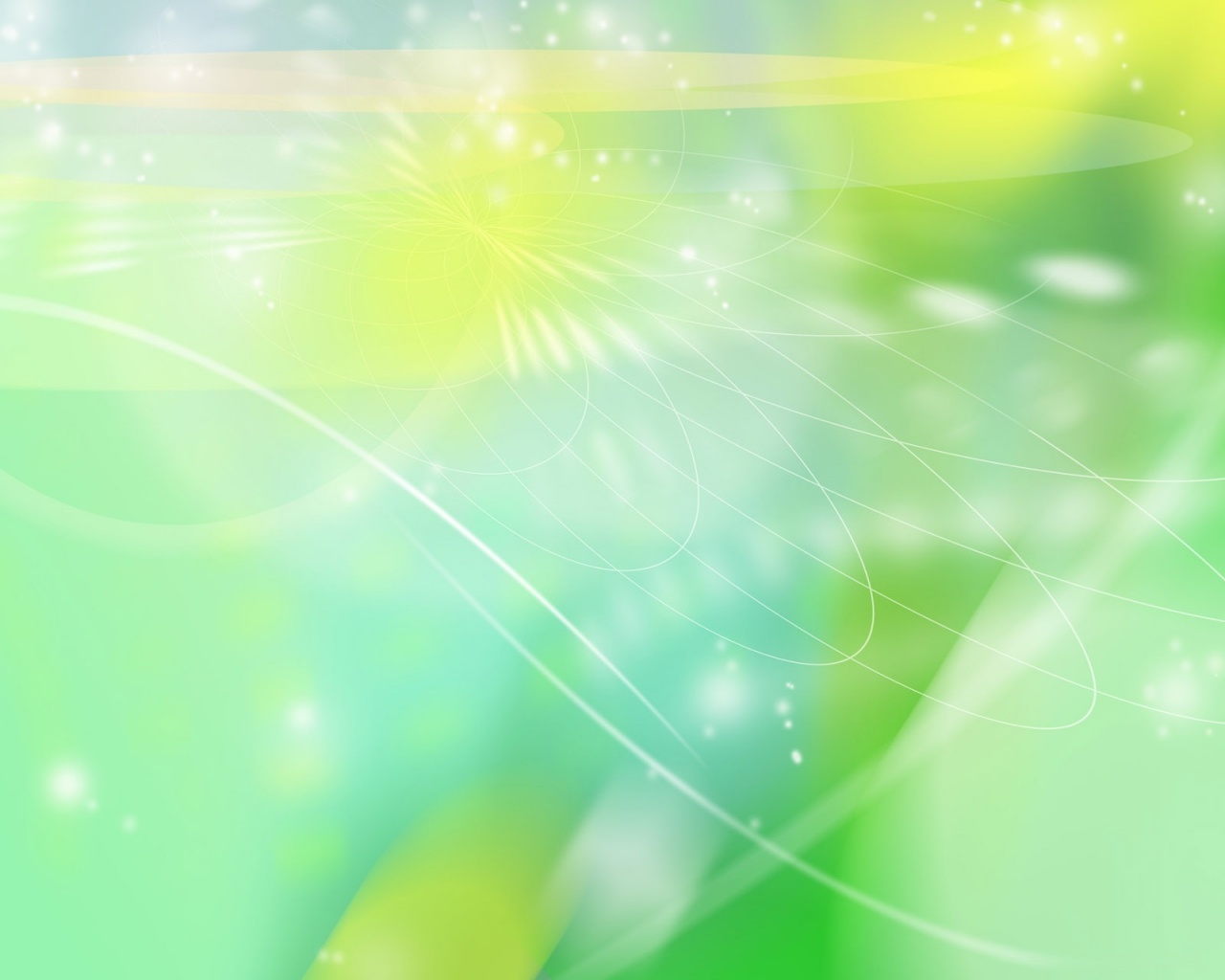 Загальна  характеристика хвощів:
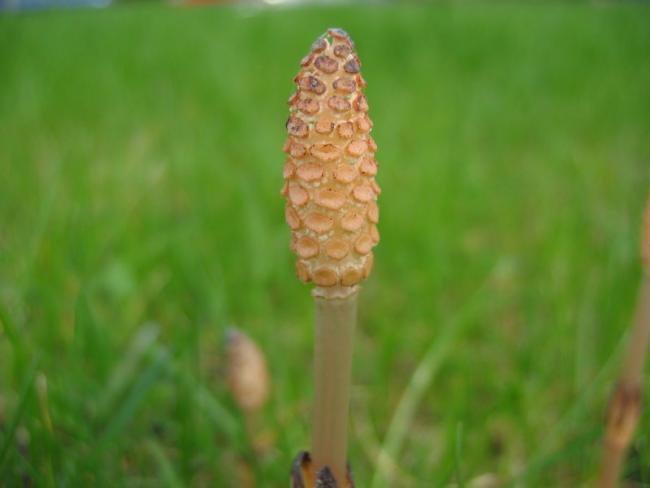 Багаторічні  трави.
Переважає  нестатеве  покоління.
Поширені  всюди, крім  Австралії  та Нової  Зеландії.
Хвощ  польовий
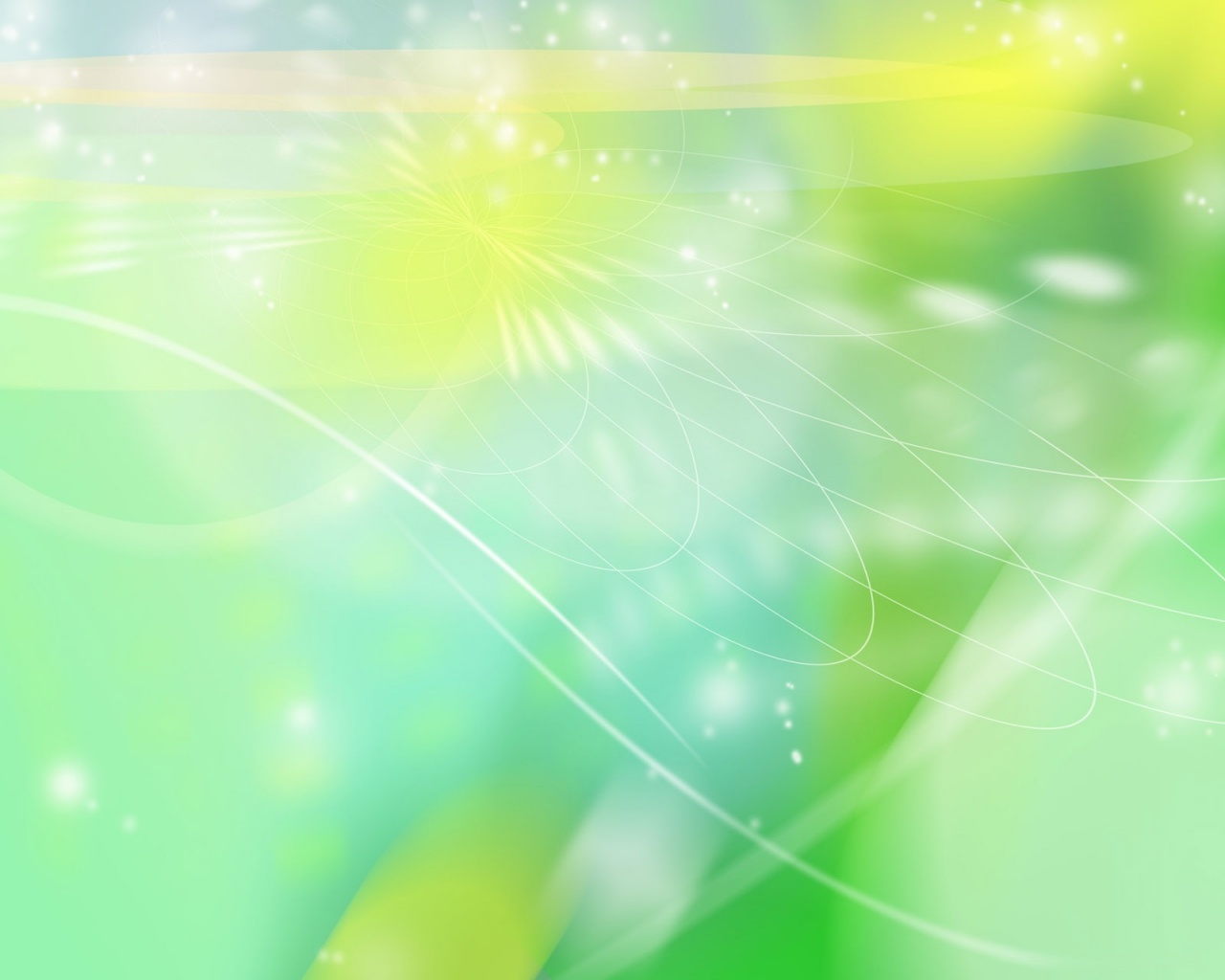 Загальна  характеристика хвощів:
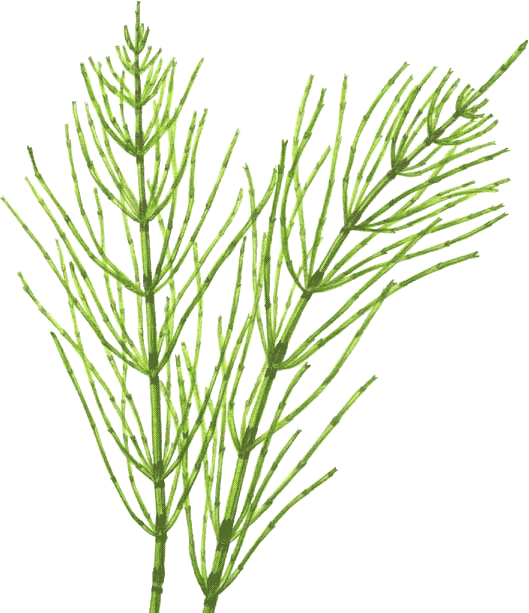 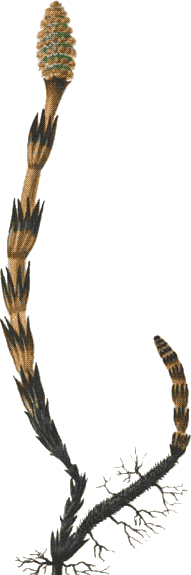 4. Будова хвощів:
Спорангії  зі  спорами
листки
вузол
міжвузля
стебло
Додаткові корені
кореневище
Весняний   пагін
літній   пагін
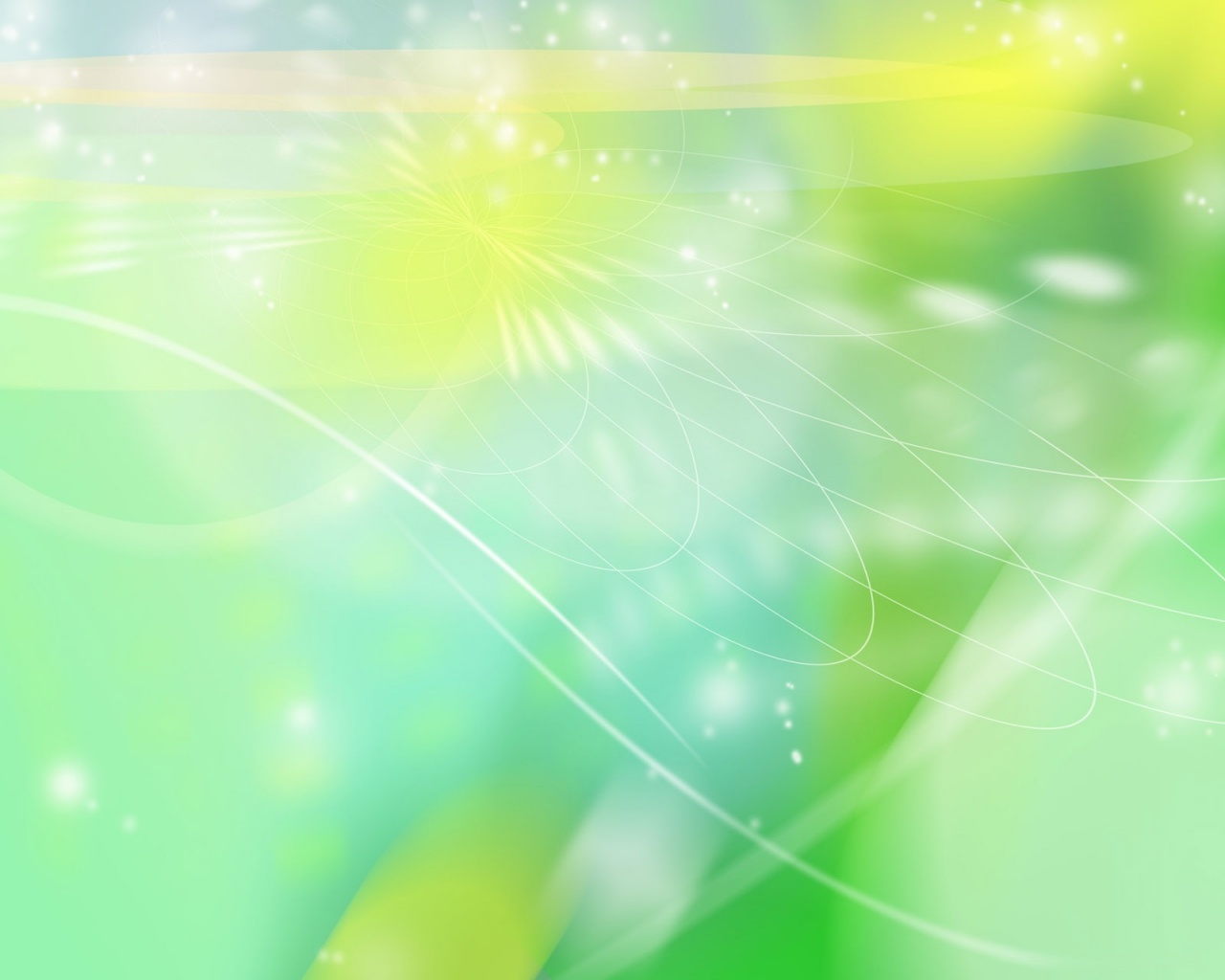 Цикл   розвитку   хвощів
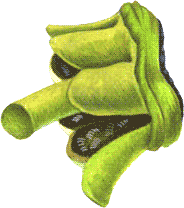 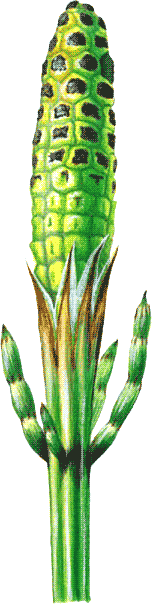 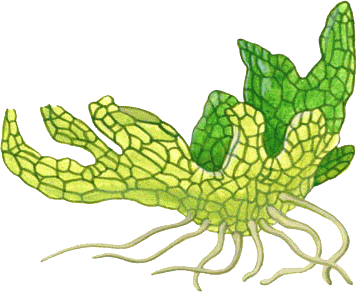 спори
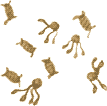 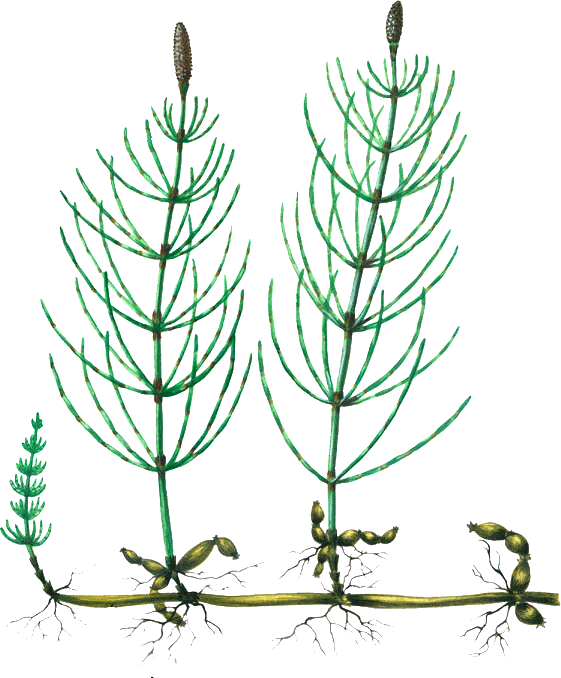 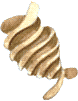 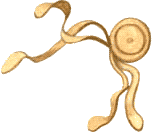 Нестатеве   покоління
статеве   покоління - заросток
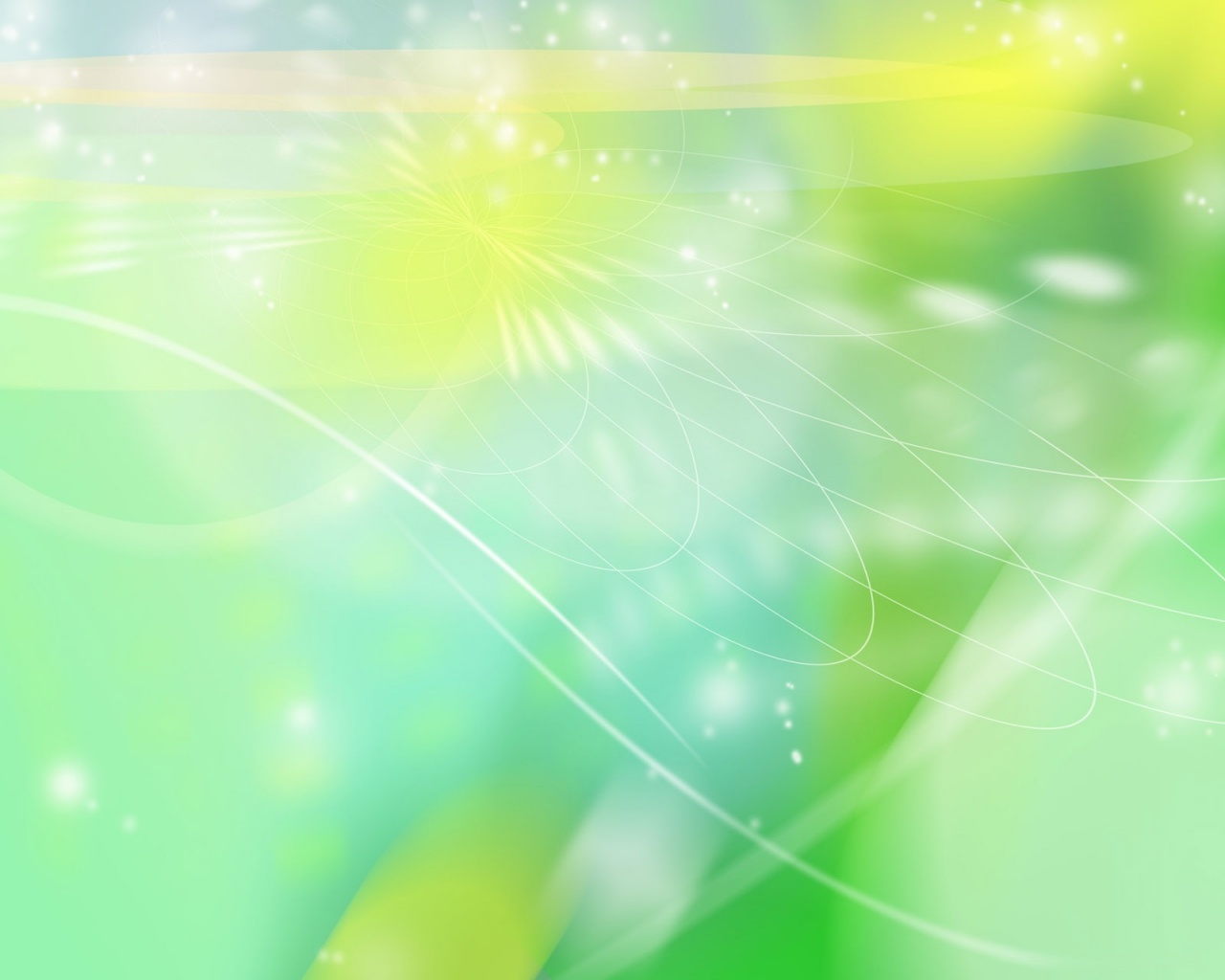 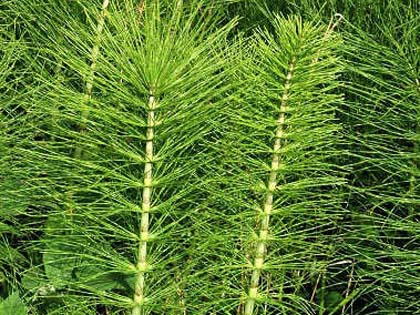 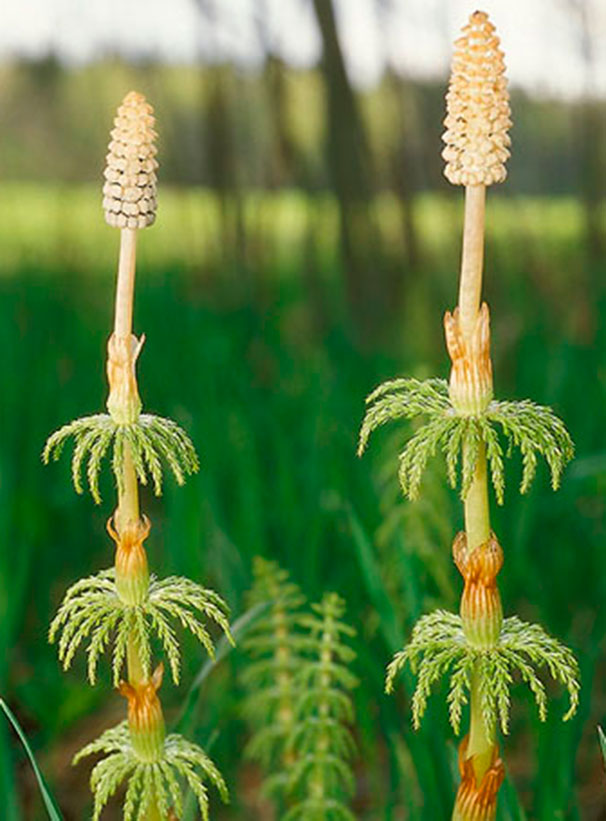 Хвощ   польовий
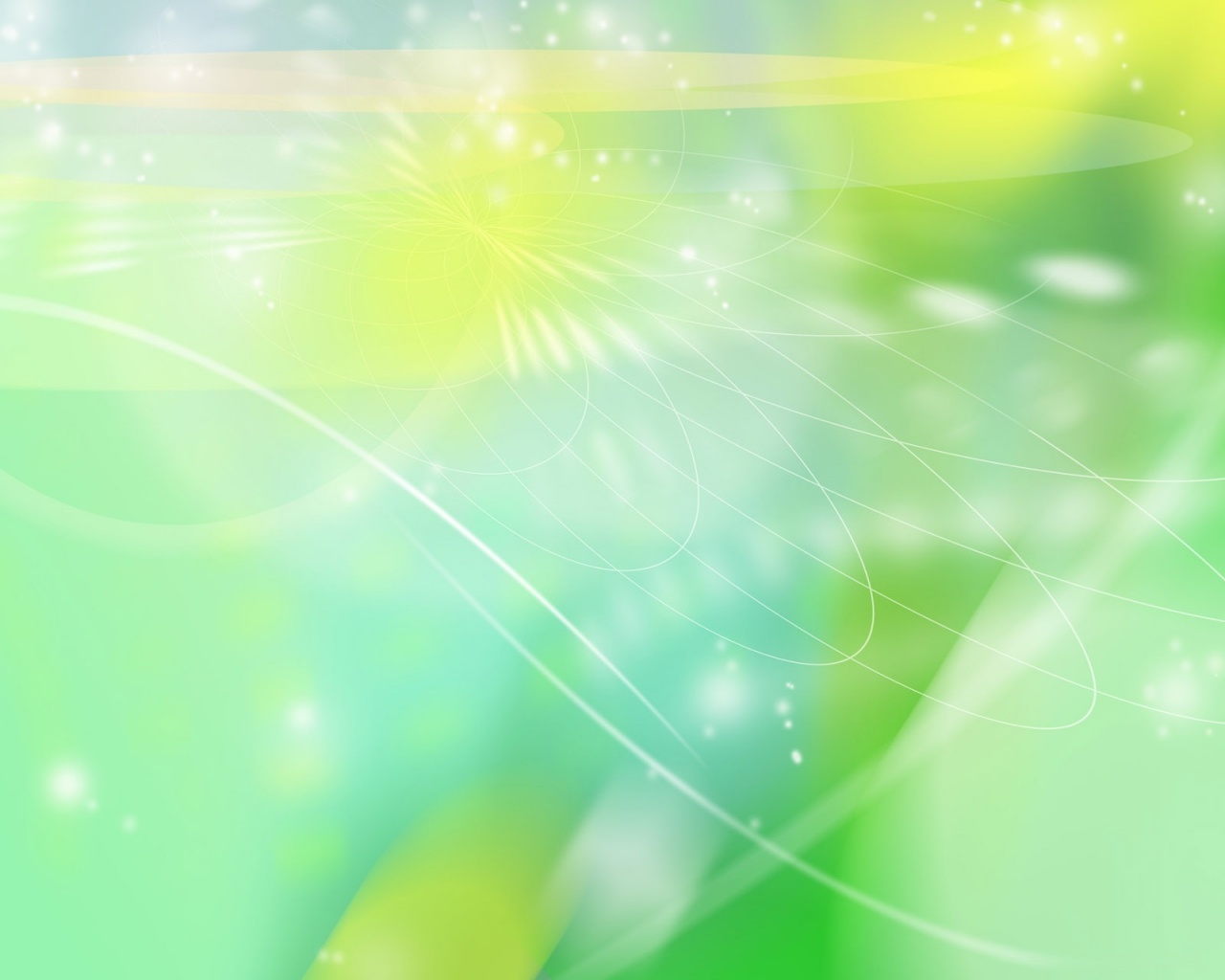 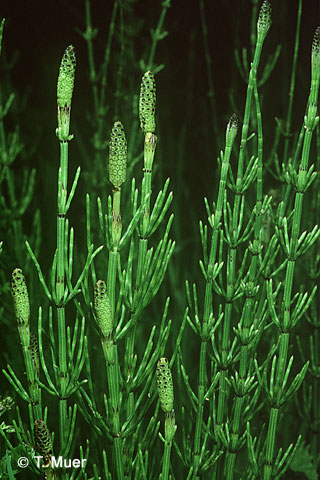 Хвощ   луговий
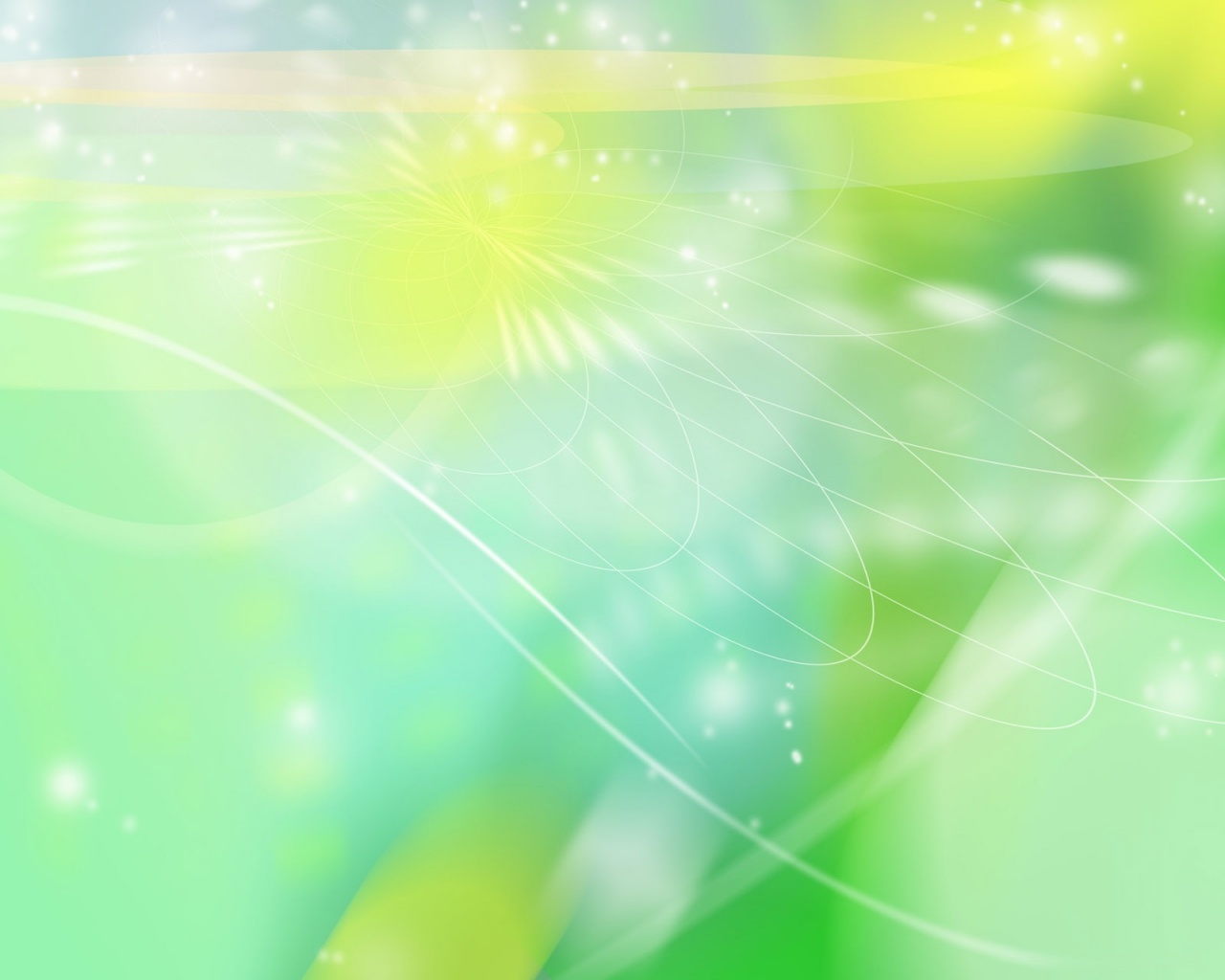 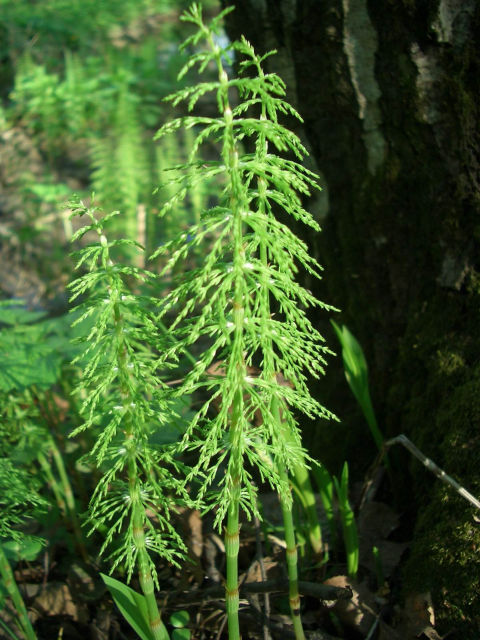 Хвощ   болотяний
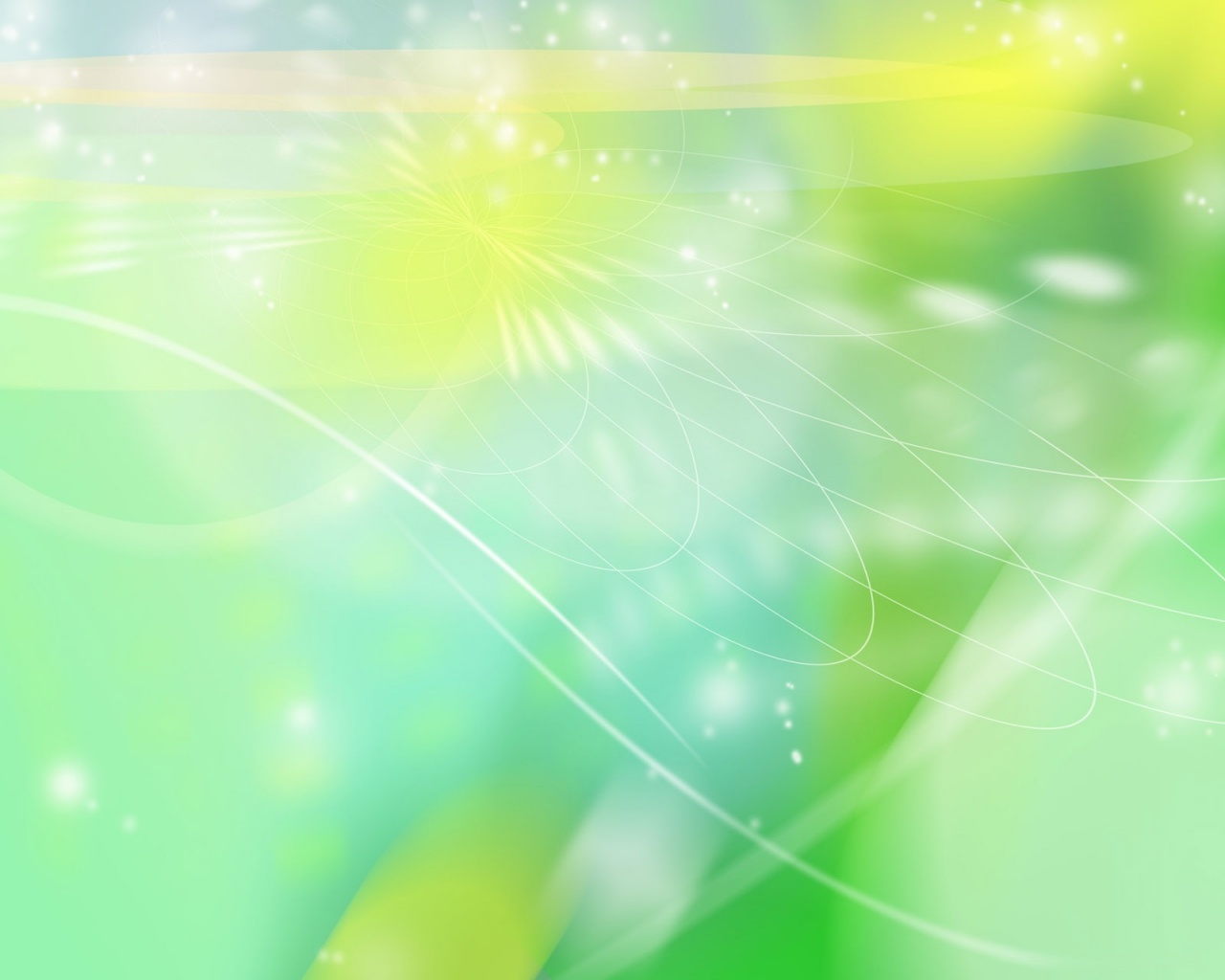 Використані фотографії із сайтів:
http://m.lenta.ru/news/2008/09/01/ozonе
http://otbabushek.ru/trava-khvoshch-polevoy/
http://www.кладовая-природы.рф/plaun.htm
http://www.wildgarden.ru/herbal/hupezia_selago.php
http://aclinic-med.ru/zdorov~1.ru/lekars~1/xvoshh~1/default.htm
http://otbabushek.ru/trava-khvoshch-polevoy/
http://www.liveinternet.ru/users/nur16/rubric/1919411/
http://sniffsjayna.blogspot.com/2012/12/blog-post_4011.html
http://nepropadu.ru/blog/BP_pitanie/3259.html